Repaso y cierre de la unidad uno.
De acuerdo a estudios psicogenéticos se han identificado dos tipos de agresión: la directa y la indirecta, pero se encontró que los niños preescolares tienen más inclinación de realizarla cara a caraUn niño en la hora del recreo utiliza su fuerza para quitarle el lonche a su compañero, lo somete y al final logra su objetivo ,estamos ante una conducta violenta . 
La violencia es una respuesta innata y adaptativa al medio genéticamente determinada. Los humanos tratamos de controlar este impulso, a través de la cultura la educación y la socialización dentro de nuestros contextos.
el artículo  científico tiene como  objetivo  difundir de manera clara y precisa, en una extensión regular, los resultados de una investigación realizada sobre un área determinada del conocimiento en este caso violencia, agresión .
los niños dicen “tú no puedes jugar con nosotras". Estamos ante un tipo de agresión entre iguales de forma, directa relacional
 un niño responde “porque quise”….Estamos ante un tipo de agresión entre iguales de forma física y directa.
 los niños se ama fían con otros para burlarse de los demás o de uno en especial por su aspecto, olor, etc. estamos hablando de  una agresión entre iguales de forma relacional indirecta.
En ocasiones los niños al levantarse directamente a pegar o a insultar a un compañero nos enfrentamos ante un tipo de agresión entre iguales de forma verbal directa .
El resolver conflictos dentro del salón de clases es tarea de toda educadora para que los niños sepan resolver , tolerar y respetar turnos, ideas etc..
La violencia sistemática son  las consecuencias involuntarias de procedimientos aplicados por autoridades bien intencionadas que creen que las prácticas están al mejor servicio de los alumnos. En relación al género en educación preescolar las niñas son más proclives a realizar la agresión de tipo relación indirecta ya que son mas tímidas para pegar.
La agresión entre iguales corresponden a cuatro categorías las cuales son:
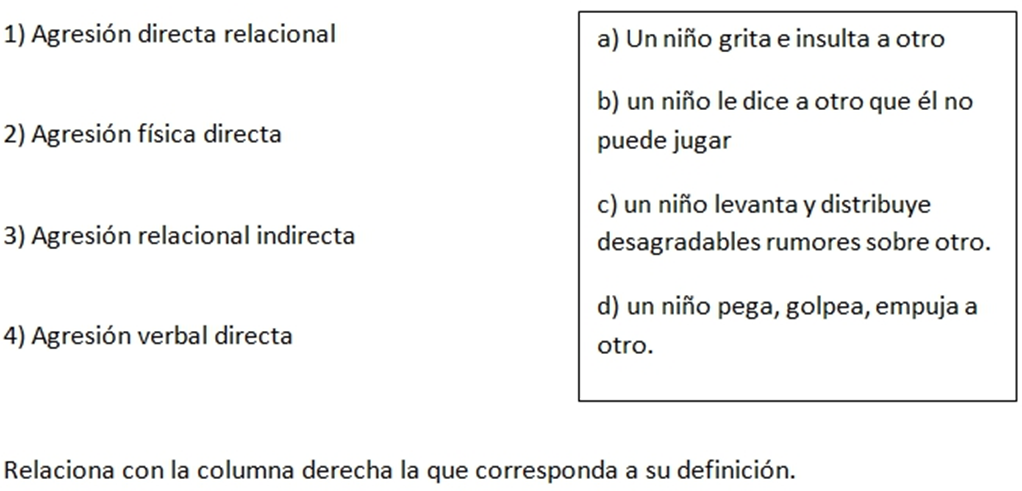 Se sostiene que los sistemas educativos son cómplices de los malos tratos infantiles debido a la: violencia sistémica
La violencia sistémica impulsa a los estudiantes menos favorecidos a desaparecer del sistema escolar y de la competición por el éxito económico, pero su efecto sobre los alumnos «de éxito» también es: perturbador
Cuando los niños manifiestan una conducta es regularmente agresiva y violenta, constantemente golpea, muerde, avienta, no respeta reglas ni a sus compañeros; la educadora al identificar esta problemática pidió entrevistarse con la mamá, luego de este encuentro pudo darse cuenta que la pequeña carece de límites y reglas de convivencia en casa que le permitan desarrollarse de manera normal. Con esto se deduce que a la niña le hace falta poner en práctica: conductismo social
Se reconocen los logros y predomina una valoración positiva de sus integrantes, las personas se sienten valiosas, existe identidad con la comunidad, se favorece el crecimiento, el desarrollo personal y la creatividad, existen estrategias positivas de resolución de conflicto y se percibe un clima de justicia. Las anteriores son algunas de las características que posee un clima: social nutritivo
Una concepción autoritaria de educación, excesiva rigidez en las jerarquías, sistemas de control donde prevalece lo coercitivo, concepción de respeto, unidireccional, concepción de obediencia que no permita la divergencia, no dar espacio y evitar los conflictos propios de las escuelas; estas son algunas características que favorecerían: violencia en la escuela.
Muestran una menor consideración que sus pares hacia los problemas de las personas que los rodean, esto implica despreocupación por los sentimientos de los otros y poca capacidad de empatía, presentan déficit atencional, han vivenciado frustraciones académicas, poseen escasas estrategias de resolución de problemas, en sus relaciones sociales presentan poca capacidad de autocontrol, esto implica un alto nivel de impulsividad; son algunas de las características de niños y jóvenes :tendencias violentas
El niño que constantemente rompe los trabajos de todos sus compañeros, la educadora lo hace reflexionar acerca de su comportamiento pero aunque promete no hacerlo de nuevo lo volvía a hacer una y otra vez. La educadora un día le comentó ¿qué pasaría si yo tomo tu trabajo y lo rompo en pedazos? – el niño primero se enfadó y amenazó con romper el cuaderno de la maestra, ella le pregunta que ¿por qué lo haría? Él contesta: porque tú rompes el mío. Ella le hace entender con esto que no es correcto lo que hace con sus compañeros a este ejercicio lo conocemos como: toma de perspectiva
Un niño constantemente hace cosas que dañan a sus compañeros. Un día tomó un marcador de agua y rayó el pintarrón, la educadora al darse cuenta castigó al grupo y no les permitió salir al recreo hasta que alguien diga quien lo hizo. El niños observa la situación pero como no quiere ser regañado no comenta que fue él. La educadora comienza a hacer ejercicios de reflexión acerca de no mentir y de decir la verdad ella insistía en no afectar a todos con la consecuencia. Con esto hace pensar a al alumno en lo que otros sienten y en que sus acciones le afectan a el mismo con este ejercicio se desarrolla la: capacidad de empatía
En el salón de clases la educadora constantemente recalca a los niños las reglas de convivencia y trabaja con ellos estrategias que les permitan relacionarse entre ellos; esto para fomentar en el niño el hacer el bien a otras personas a esto se le define como fomentar: juicio moral
Los mecanismos de autorregulación  permiten al niño controlar sus impulsos, tolerar funciones y esperar. Lo primordial es hacer que el niño tome conciencia de sus actos.
Es el programa que apoya directamente con la prevención de la violencia en preescolar el programa de educación preescolar por su gran contenido de valores y sentido humano , atención ala inclusión y diversidad.
Son algunas técnicas de resolución de conflictos en los más pequeños: 
 expresar lo que siento 
respirar antes de hablar 
pedir ayuda a un adulto
ponerse de acuerdo 
retirarse y jugar con otro niñoSon algunas etapas de la resolución de conflictos: definir el problema
prever las consecuencias 
escoger una solución